Møte 9 – Skyldfølelse og samvittighet
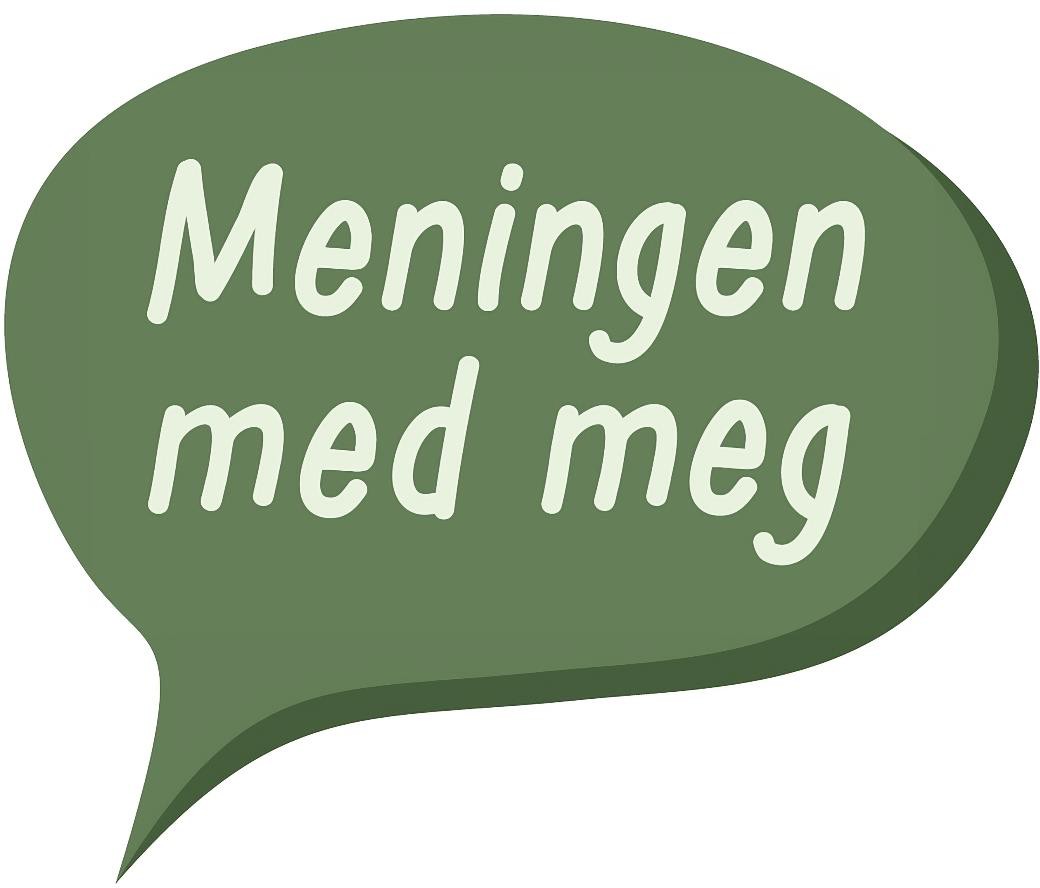 Hvordan har du det akkurat nå?
•
•
Tilbakeblikk
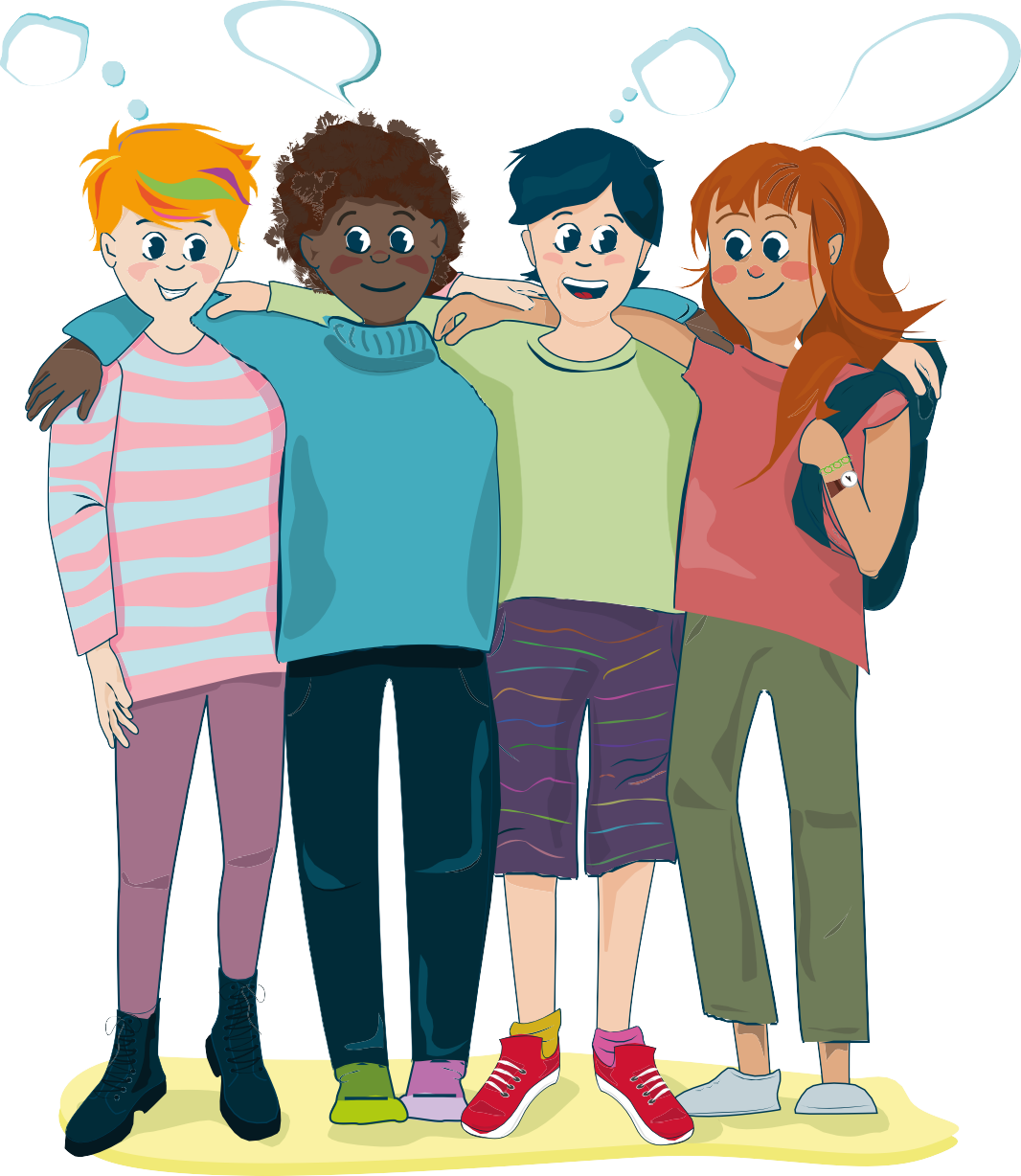 Hvilke tanker eller følelser hadde du etter det siste møtet?
Har du prøvd noe av det vi gikk gjennom?
Skyldfølelse
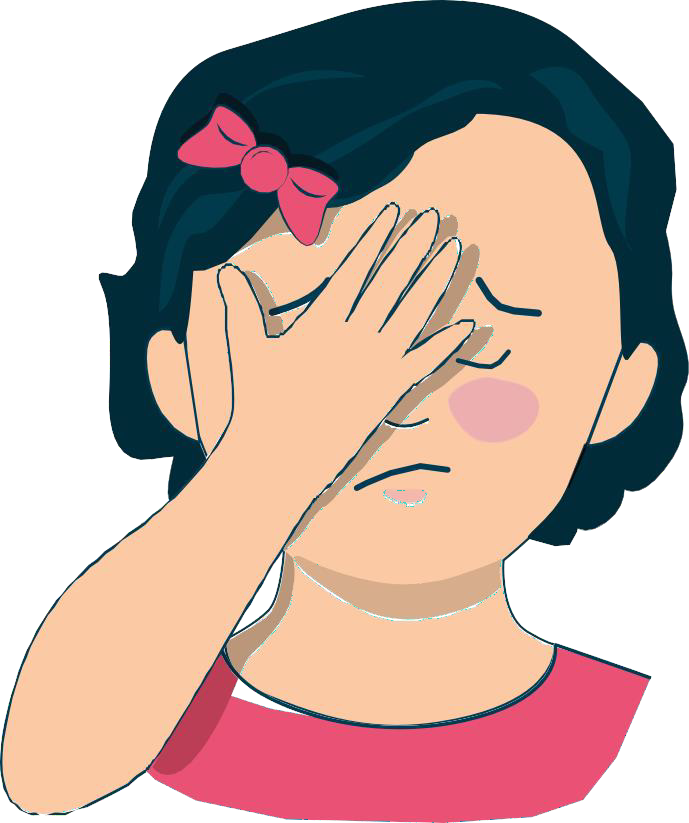 Hva er skyldfølelse?
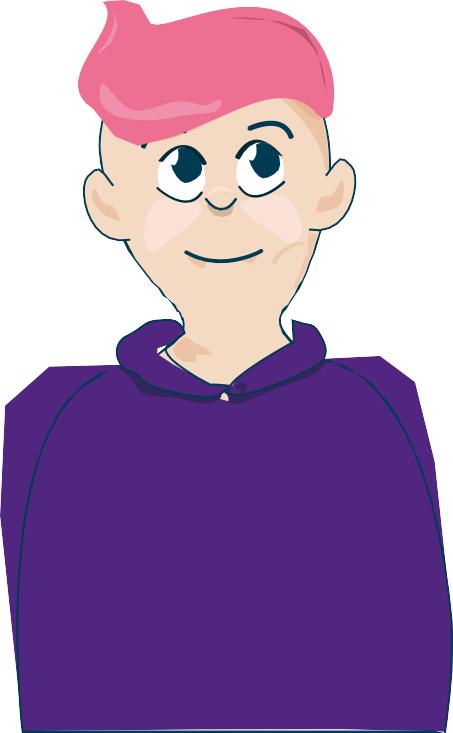 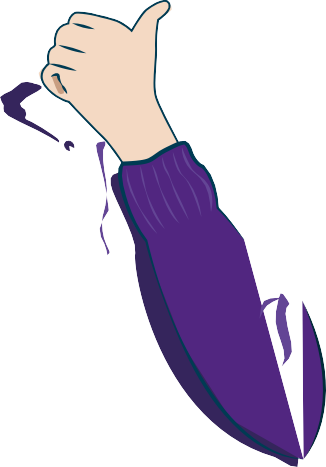 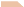 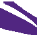 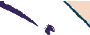 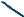 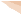 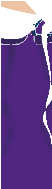 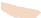 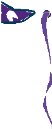 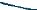 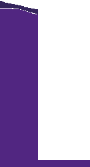 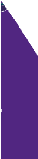 Hva gir deg skyldfølelse?
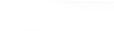 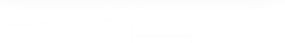 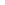 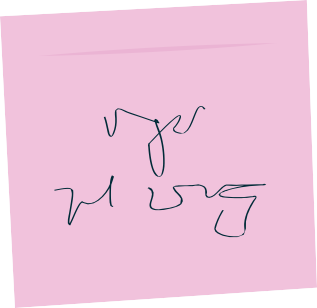 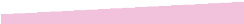 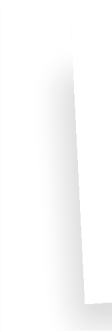 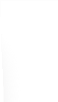 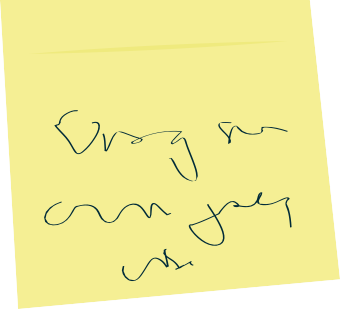 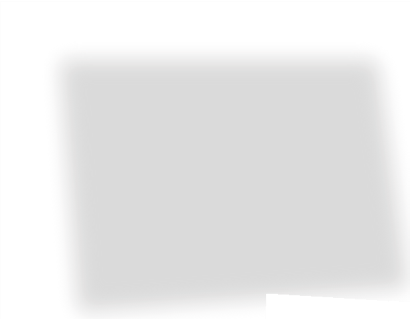 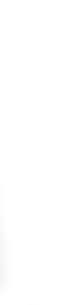 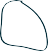 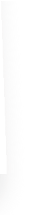 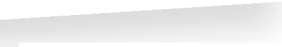 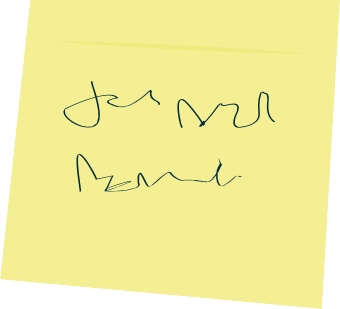 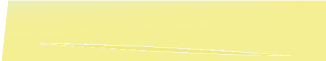 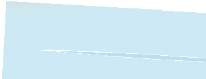 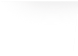 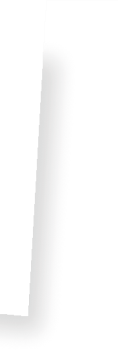 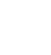 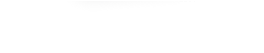 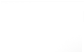 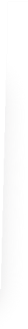 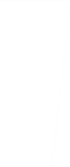 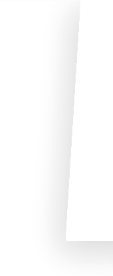 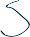 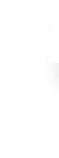 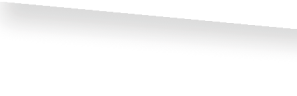 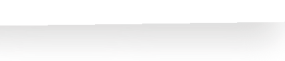 Følelser
– kommer og går, og smitter over til andre
Uttrykk i kroppen
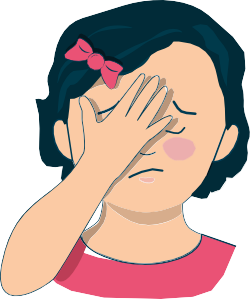 Føles i min kropp
Føles i kroppen hos andre
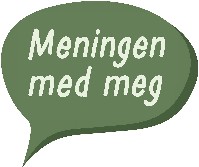 Dagens følelse
– tenk etter og utforsk sammen
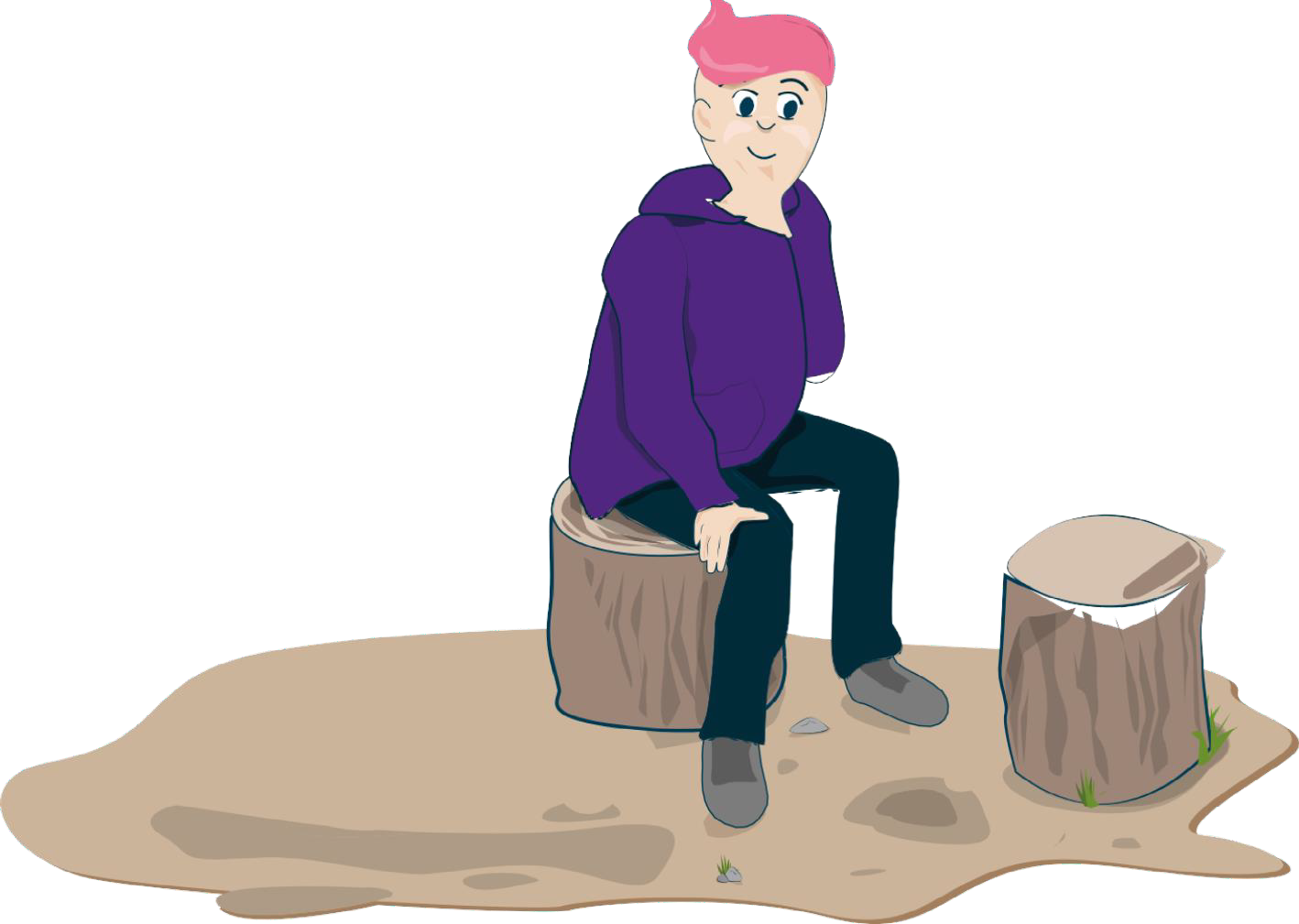 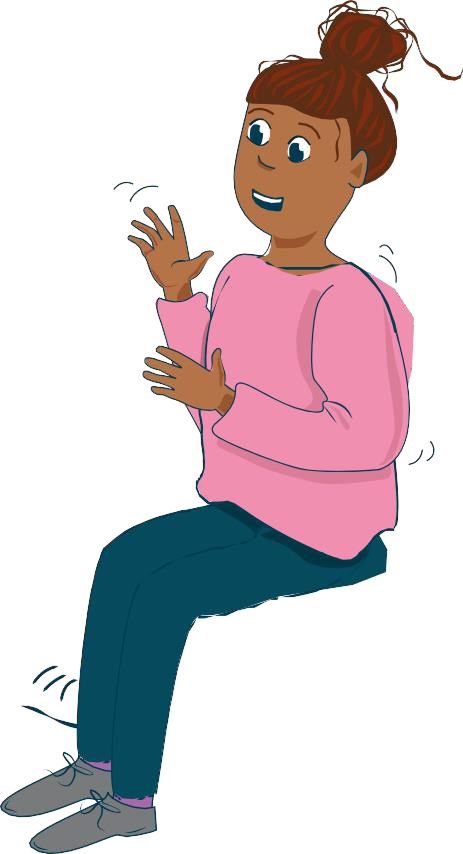 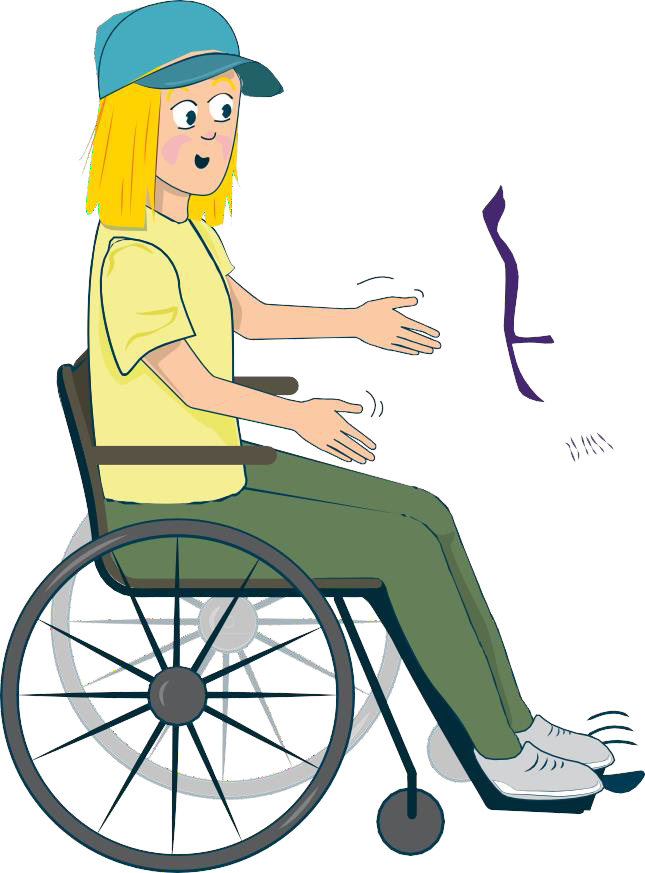 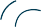 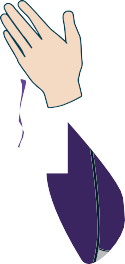 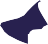 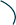 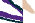 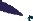 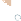 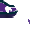 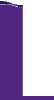 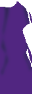 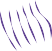 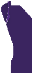 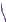 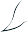 Skyldfølelse	i	musikk, serier, film eller bøker
Finn eksempler på skyldfølelse som tema i musikk, serier, filmer, teater eller bøker.
Det kan også være eventyr og religiøse historier.
Hva slags type skyldfølelse er det?
Hvordan håndterer personen eller personene skyldfølelsen?
Finnes det en forløsning eller befrielse fra skyldfølelsen – og hvordan ser den i så fall ut?
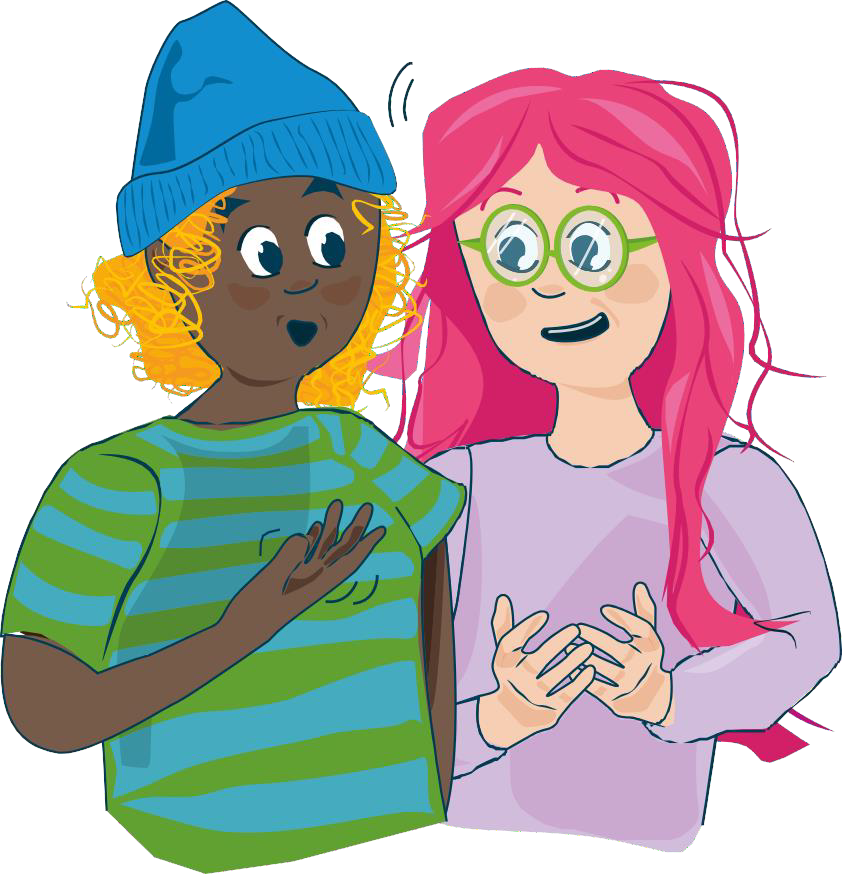 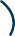 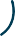 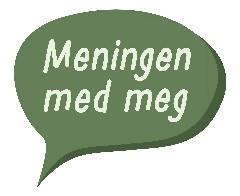 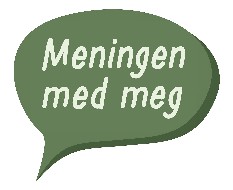 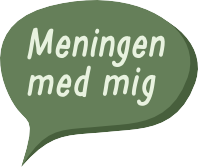 Toleransevinduet for mening
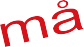 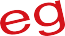 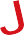 Aktivering
GASS
(sympatikus)
Angst, panikk, uro
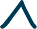 Toleranse- vinduet
Indre balanse
Jeg kan Jeg er OK
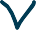 BREMS
(parasympatisk)
Oppgitt,
følelsesmessig avstengt
Jeg orker ikke
Tid
Klappemassasje
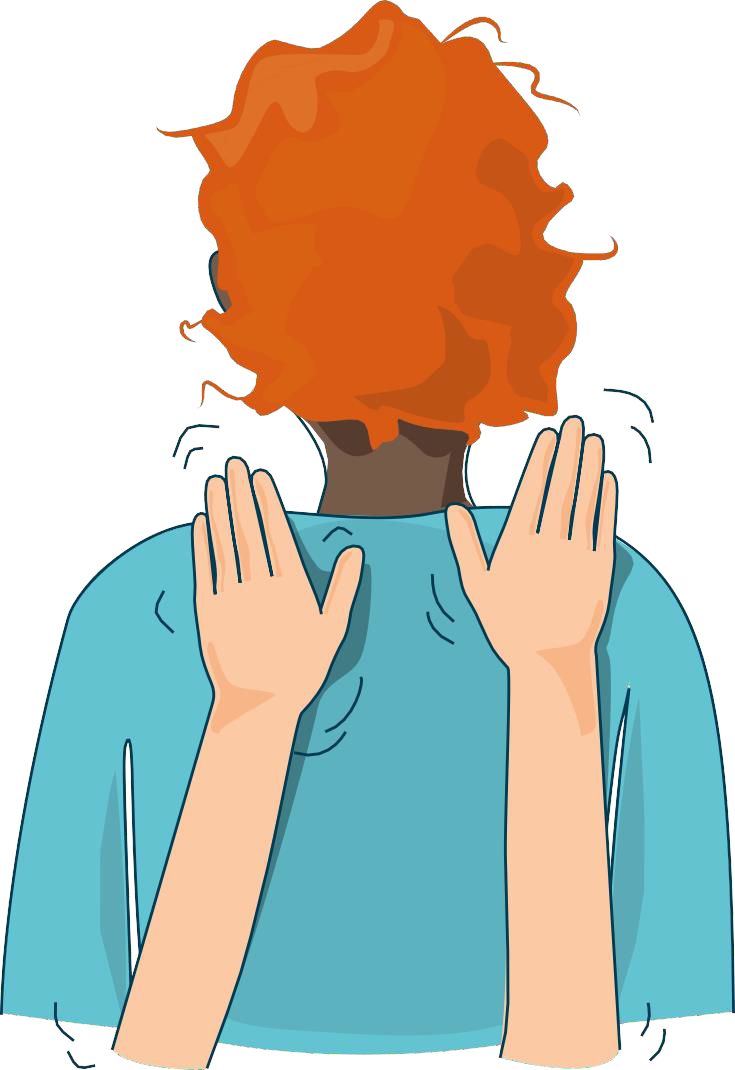 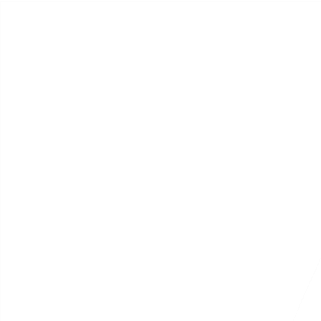 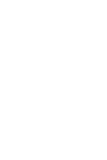 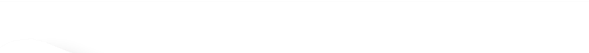 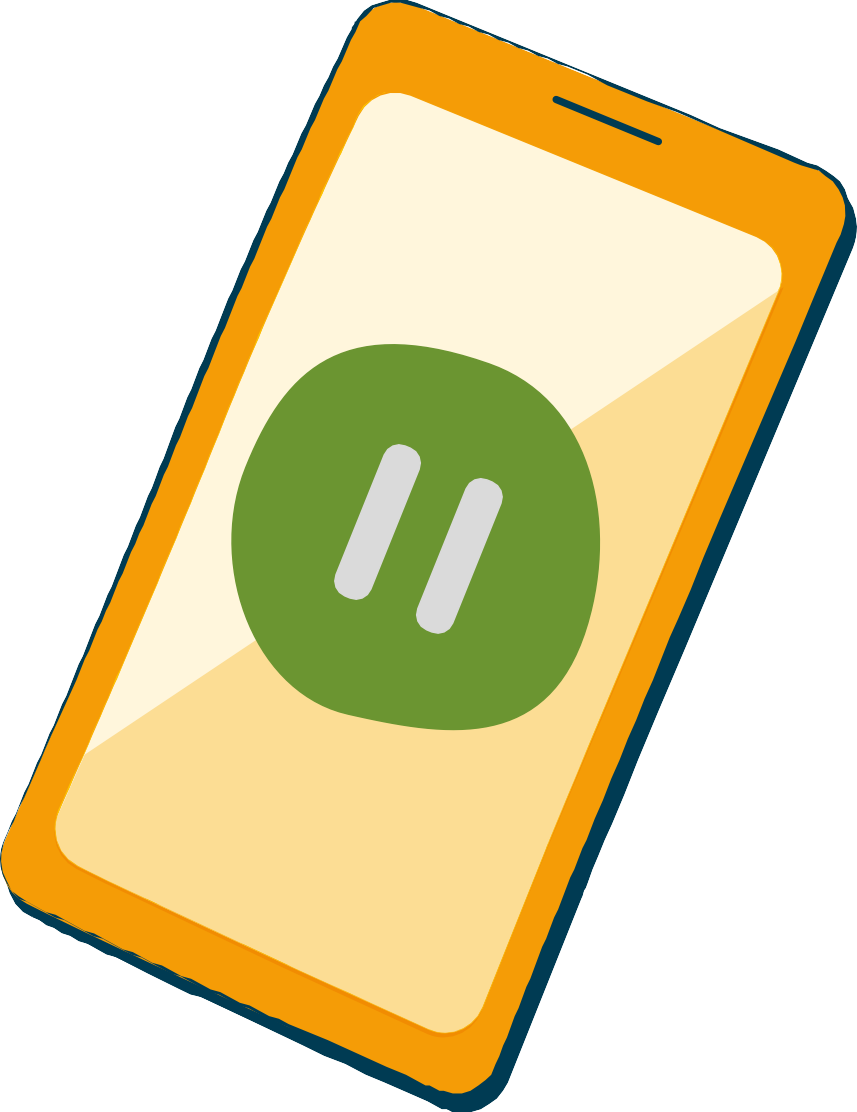 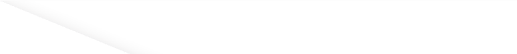 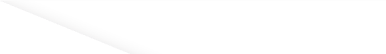 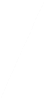 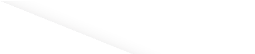 Pause
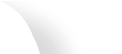 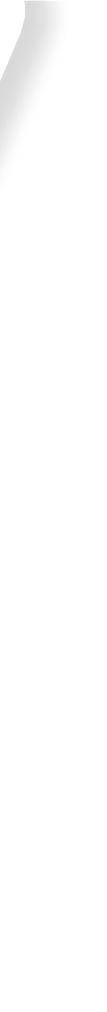 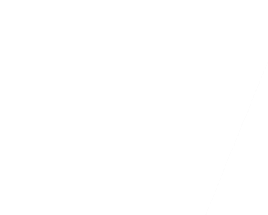 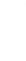 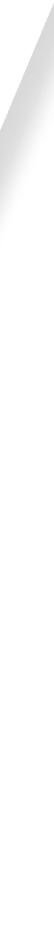 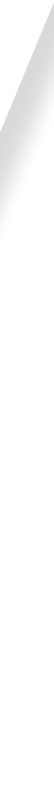 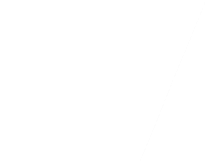 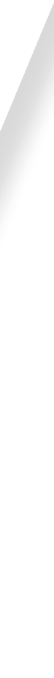 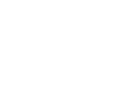 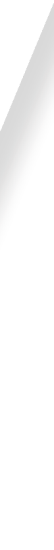 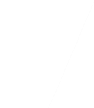 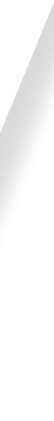 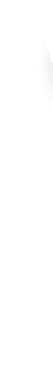 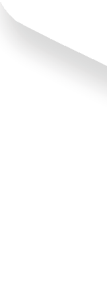 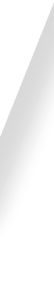 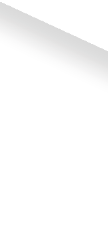 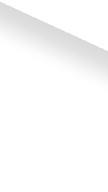 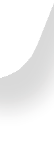 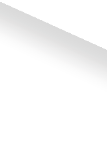 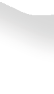 Samling
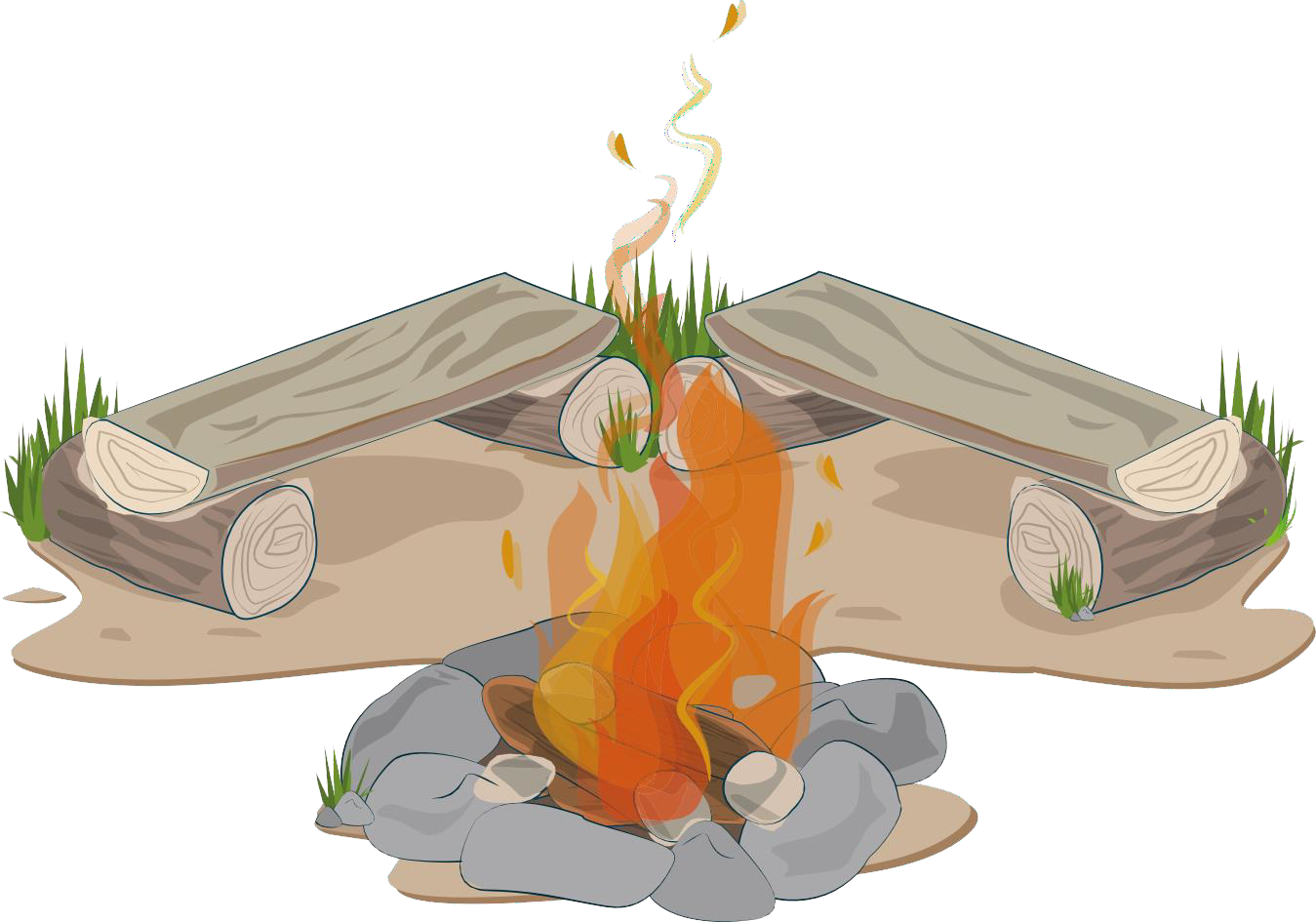 Samvittighet
Tilhørighet
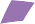 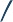 Døden
Trygghet
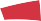 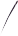 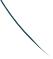 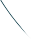 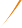 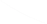 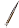 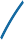 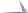 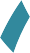 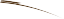 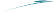 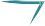 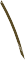 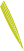 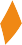 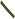 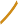 Det viktige i livet
Sterke følelser
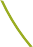 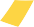 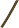 Identitet
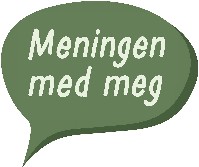 Hva er samvittighet?
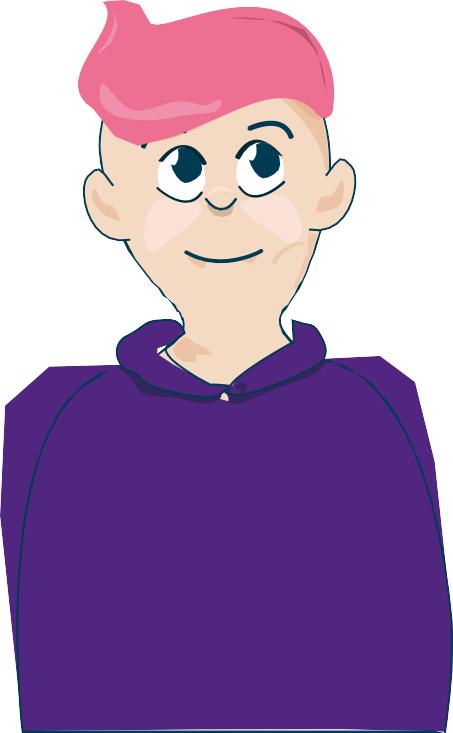 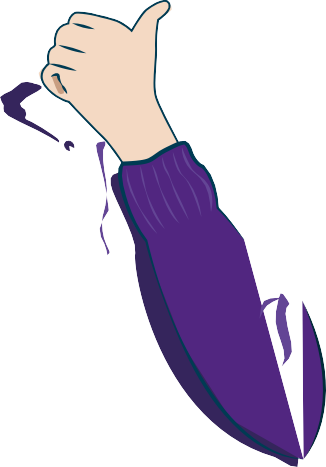 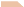 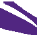 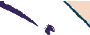 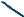 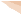 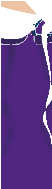 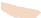 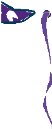 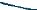 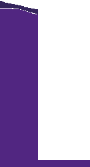 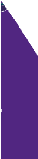 Din samvittighet
Tenk etter sammen og gi eksempler:
Hvordan føles det vanligvis hvis du har gjort noe du angrer på?
Hva kan hjelpe deg med å tørre å snakke om skyldfølelse og samvittighet?
Hvordan kan du tørre å snakke med noen du har skyldfølelse og dårlig samvittighet overfor – er tilgivelse viktig?
Hva kan du gjøre hvis du har dårlig samvittighet overfor deg selv – hvis du har gjort noe dumt mot deg selv som du angrer på?
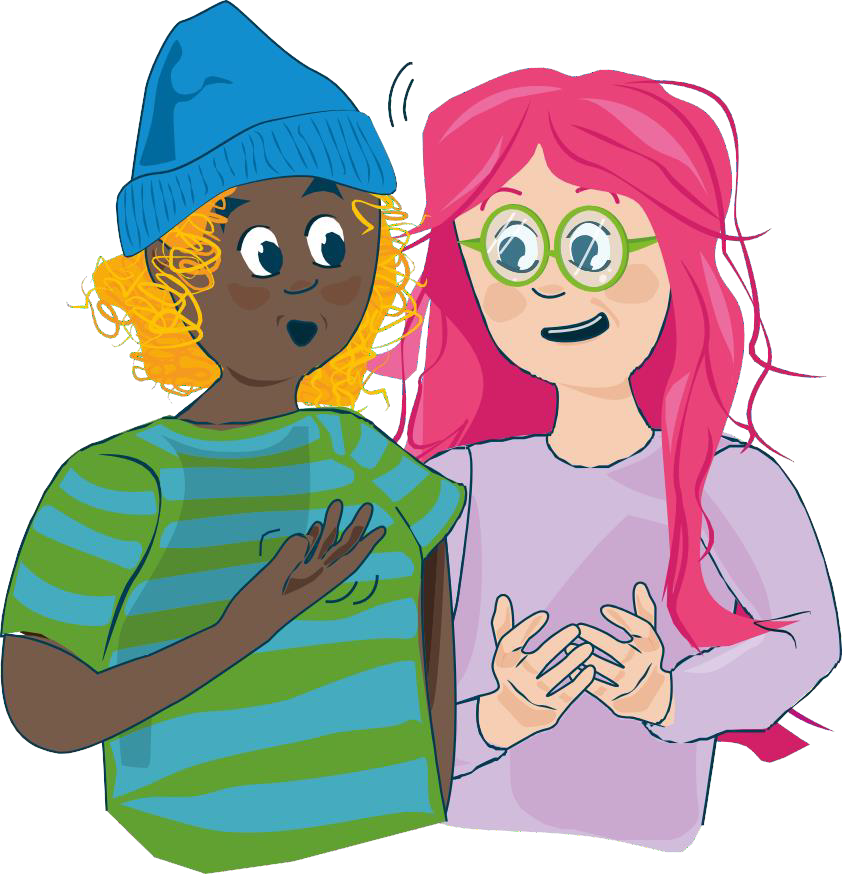 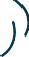 Situasjon i hverdagen
En klassekamerat har dårlig samvittighet
En klassekamerat kommer til deg og ber om råd. Han har ved flere anledninger løyet for foreldrene sine om hvor han er om kveldene. Klassekameraten pleier å si at han er hjemme hos en annen klassekamerat, mens sannheten er at han har vært sammen med noen som er et par år eldre. Det er gøy og spennende å være sammen med dem, men
det føles ikke alltid helt bra, for de gjør iblant ting som er ulovlige. Samtidig har klassekameraten dårlig samvittighet for at han har løyet for foreldrene.

Har du opplevd noe lignende?
Hvordan tror du han føler seg?
Hvordan ville du hjulpet ham?
Hva tror du kunne vært til hjelp?
Hva kan være bra å tenke, si og gjøre?
Hvordan får vi mot til å gjøre det vi vet er det riktige?
Balanseøvelse
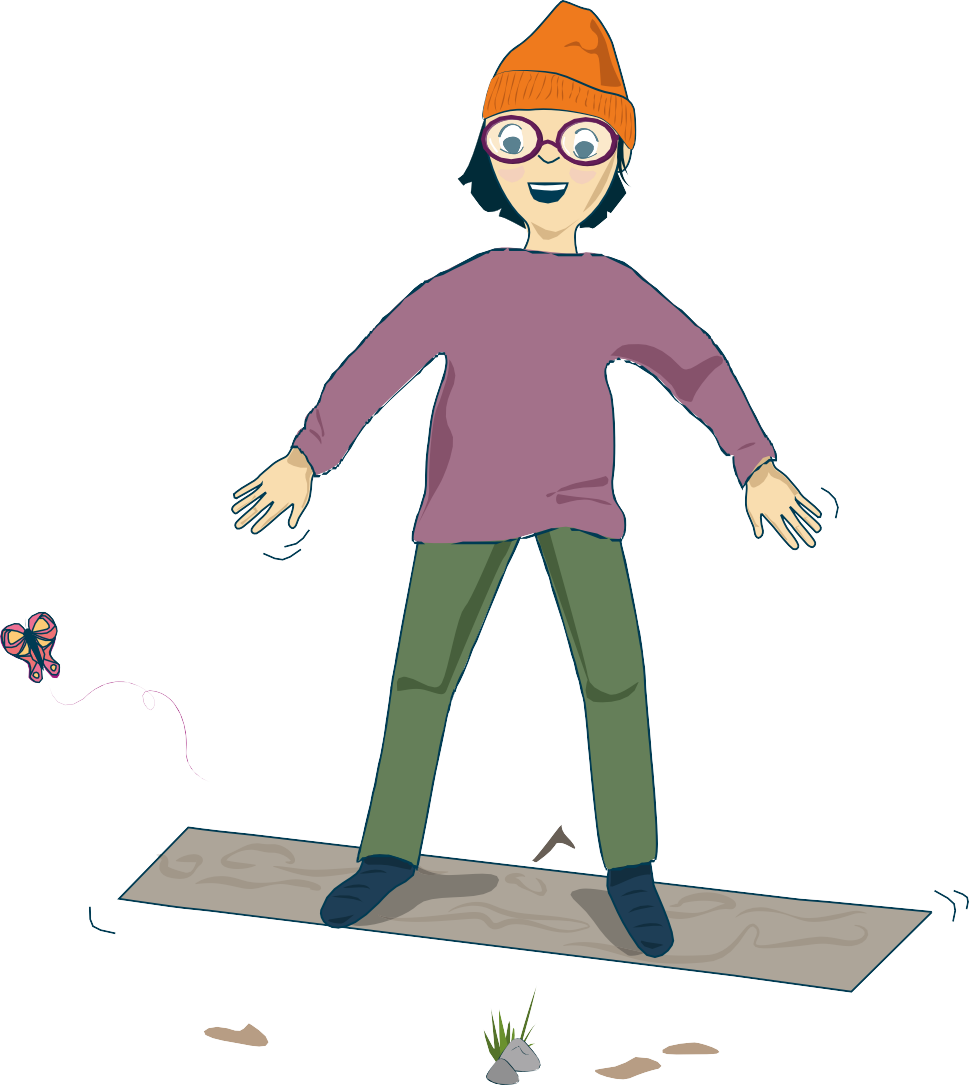 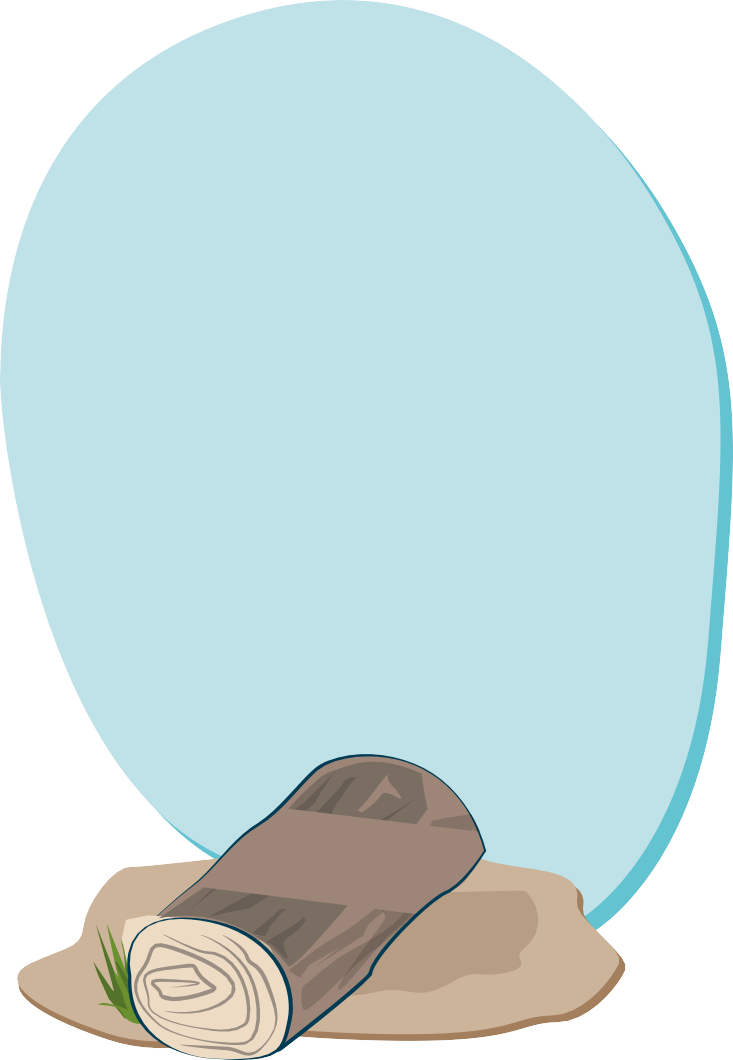 Balanseøvelser hjelper deg med å slappe av og hente deg inn igjen.

Du merker at du begynner å slappe av når
du sukker, gjesper eller spontant tar et dypt innpust
du produserer spytt og vil svelge
pusten din blir dypere og roligere
hendene dine blir varmere
Skriv i dagboken
Skriv hva du vil, for eksempel:
tanker og spørsmål rundt følelser
ting som er bra å huske 	fra i dag
dine egne tanker og 	følelser rundt dette møtet
Ingen andre kommer til å lese det du skriver.
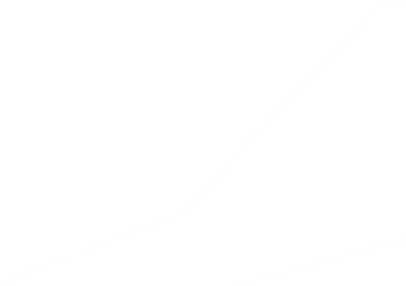 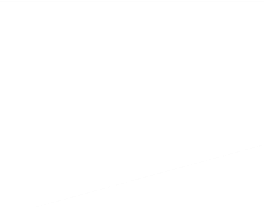 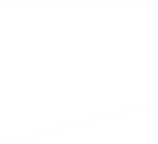 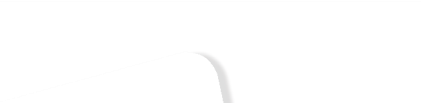 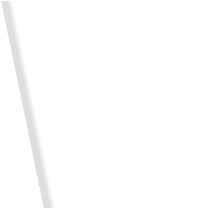 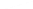 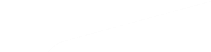 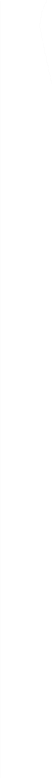 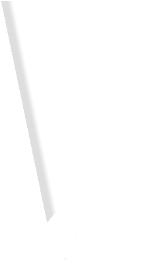 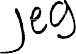 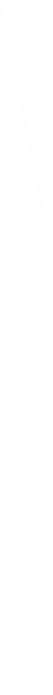 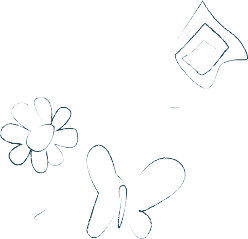 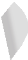 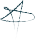 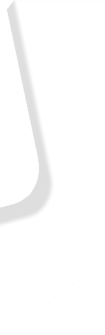 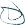 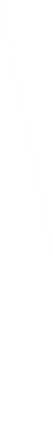 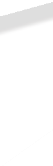 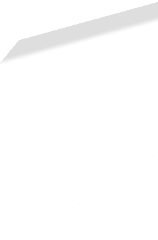 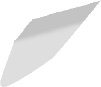 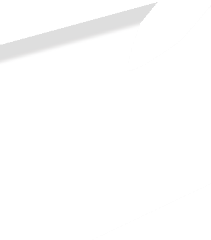 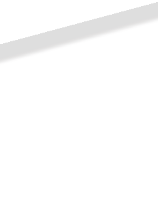 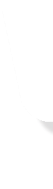 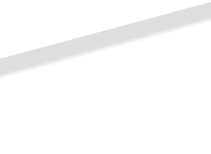 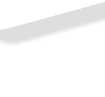 Hvordan har du det akkurat nå?
•
•
Avslutning
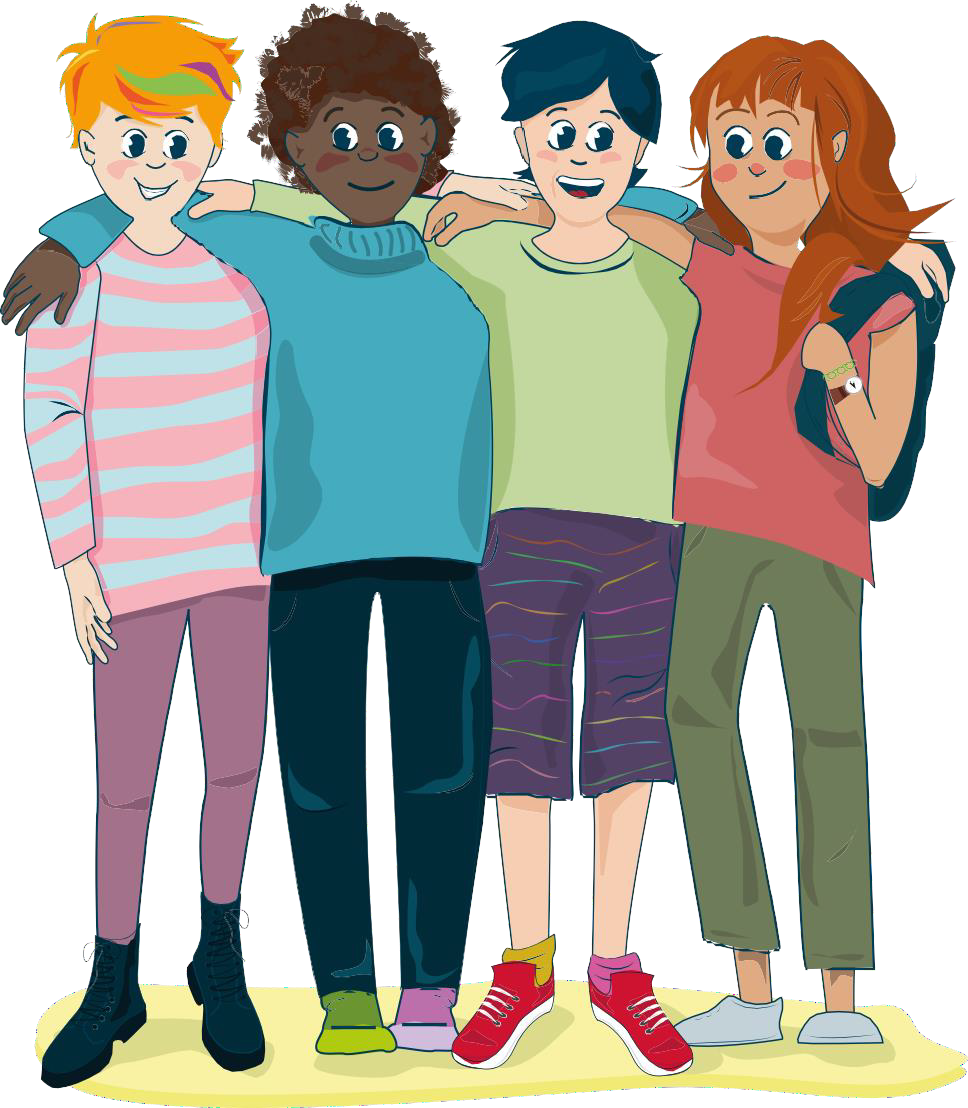 Hit kan du henvende deg
Kirkens SOS: Tlf. 22 40 00 40 og https://www.soschat.no/

Mental Helses hjelpetelefon: Tlf. 116 123

Blå Kors: chattetjeneste for barn og unge SnakkOmPsyken.no

Kors på halsen (Røde Kors for deg under 18 år):
Tlf. 800 333 21

Alarmtelefonen for barn og unge: Tlf. 116 111 og chat på https://www.116111.no/ungdom

Legevakten: Ring 116 117
for rask hjelp ved akutte problemer

Det er også mulig å ta kontakt med helsestasjonen for ungdom, skolehelsetjenesten, psykisk helsehjelp for barn og unge der du bor, eller noen som jobber i din lokale menighet.
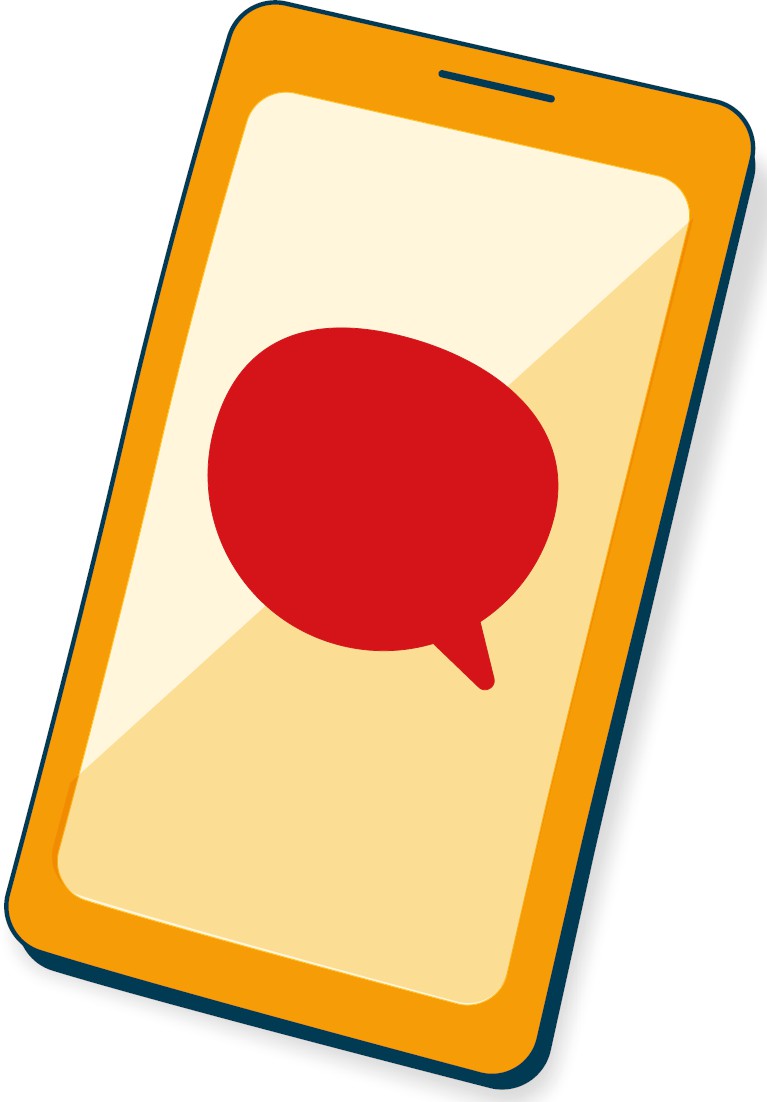 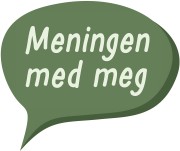